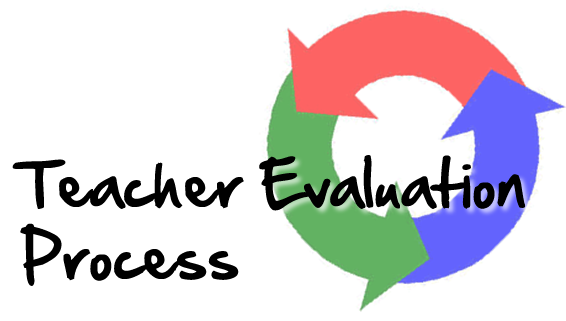 Presentation by: 
Glenn Maleyko, Superintendent, Ph.D 
Maysam Alie-Bazzi, Executive Director of Staff and Student Services 
Christine Sipperly, President of the Dearborn Federation of Teachers
In order to be successful, professional learning communities must be embedded in the culture of our school.  Teamwork and collaboration at Dearborn Public Schools is not an option, it is who we are and what we do as a part of our daily routine.  Glenn Maleyko, Maysam Alie-Bazzi, Chris Sipperley and one Dearborn Team: Students First.
Collaboration is the heart of the decision-making and implementation process...
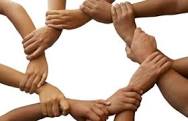 Team Collaboration
We can achieve our fundamental purpose of high levels of learning for all students only if we work together. We cultivate this collaborative culture through the development of high performing teams.
Dufour & Eaker
[Speaker Notes: Wyatt]
Teacher Evaluation Committee
Teachers and Administrators on the Committee
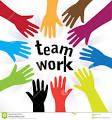 Evaluation Committee
Executive Director and DFT president co-chair teacher evaluation committee.  Wide variety of representation from teachers principals and central office administrators.
-Greater Buy-in from Teachers when implementing new processes or components
Evaluation Committee
-All Employees – established a committee with non-instructional support staff
-Administrator Evaluation Committee – Executive Director Co-Chairs with ADSA president
-We have conducted Joint Presentations before the board of education regarding each evaluation tool.
Teachscape   http://login.teachscape.com/web/#/focus
-We have over 90 Administrators that have passed the training. We are now starting a 4th cohort. We also calibrate and plan to recertify in the future. 
-In order to pass it requires between 20-40 hours of training in addition to group meetings.
-Time Given at Monthly Trainings
-We also provided a small $300 stipend of one personal business day to administrators who passed showing good faith with the admin union
Training
-A Danielson Consultant Came to our district to Provide Training
-Union heads and teachers participated alongside administrators.
-Student Engagement, Talk about Teaching, & Learner Focused Conversations
-Executive Director In-Turn Continues to Provide Training
Teacher Evaluation Program & Danielson Framework  drives ongoing teacher reflection, instructional growth, teacher & administrator PD. 



 
Learning Focused Conversations
Talk about Teaching
Calibration - Scripting, Tagging, Comparing
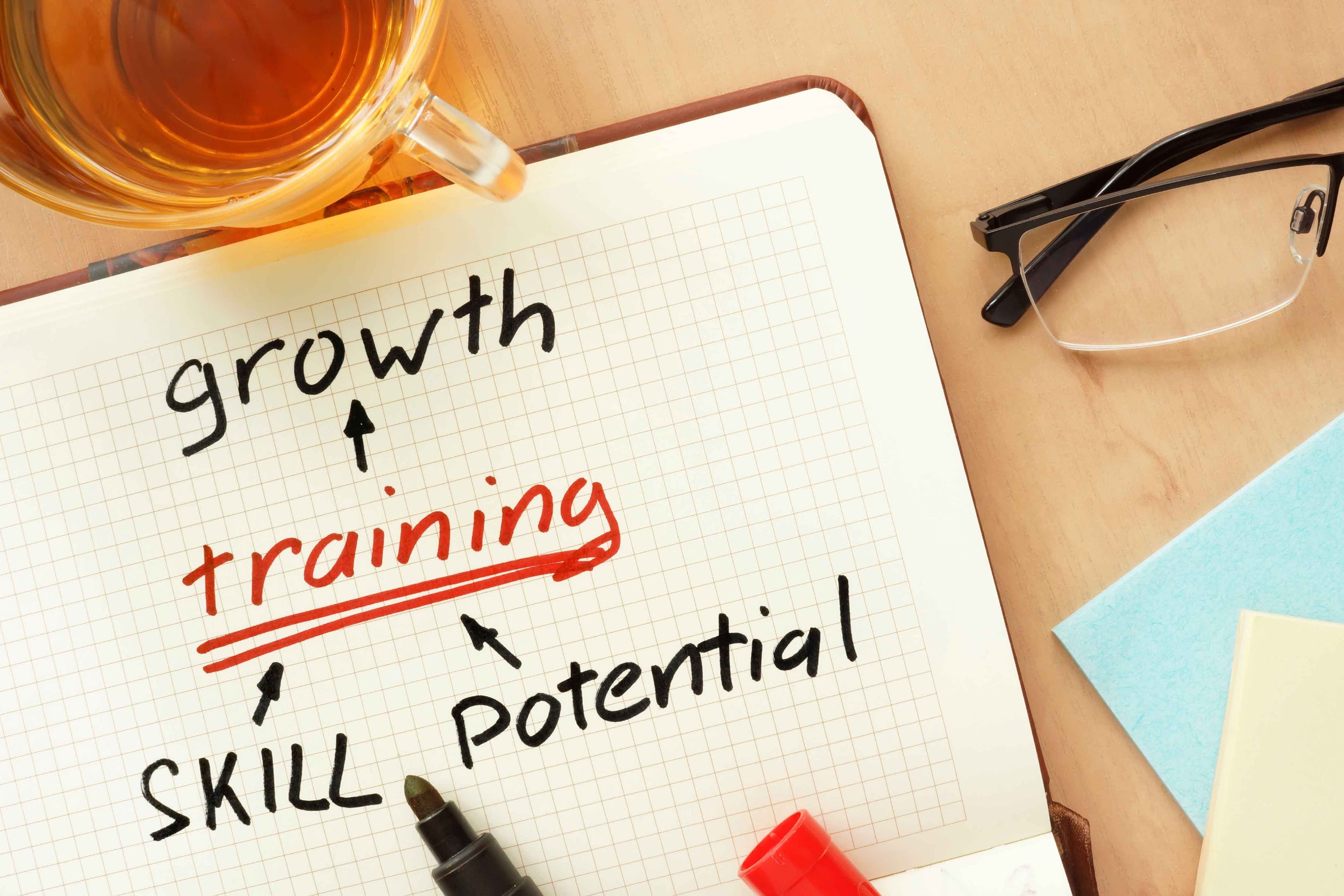 [Speaker Notes: “Learning-Focused Conversations” & “Talk about Teaching” and “Calibration - Scripting observations and comparing ranking using the Danielson Rubric.]
Senate Bill No. 103 Teacher Evaluation passed in October, 2015 and we have been in compliance with the “changes.”
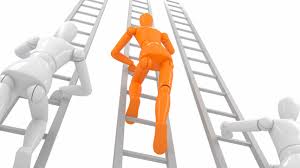 The law states:
“MDE will develop a list of evaluation systems that may be used or a district may request a modification of one of those systems and have MDE approval.”  

Dearborn is currently implementing the 
Danielson Framework for Effective Teaching

&

Teachscape Focus (evaluator training and certification) & Reflect (evaluation process), an online & paperless system.
Teachscape (now Frontline) 
- MLPOASYS in 2016-17
Online tool for implementing & recording teacher observations and evaluations. 

Aligned with the Danielson Framework for Teaching

Ability to provide district reports about teacher performance 

Ability to drive professional development

Paperless & Time efficient
Danielson Framework for Effective Teaching

Classroom Environment
Preparation & Planning
Instruction
Professional Responsibilities

Ranking:  
Highly effective, effective, minimally effective or ineffective
If you were on a Walkthrough and Discovered this. What would you do?
https://www.youtube.com/watch?v=lbdWD_uZZN0&safe=active
Teacher Evaluation Program
Plan I - Probationary Teachers:  Years 1-5

Plan II - Tenured Teachers

Plan III - Plan II Teachers with Performance Concerns
Danielson Framework and Evaluation Plans for Teachers
-Plan I -Probationary Teachers
-Plan II - Effective or Highly Effective Teachers
-Plan III - Ineffective or Minimally Effective Tenured Teachers.
-Executive Director Completes Walkthroughs and Conducts Observations when needed to support building principals.
Plan III  or IDP
-Plan III  a. Awareness Phase (30 days)
  b. Assistance Phase (90 days) 	
  c. Discipline Phase (30 days)
-No one can be placed on the Assistance Phase of Plan III without a central office administrator observation. (Provides Safeguards for all.
-Superintendent observes anyone up for potential termination.
Staff Accountability
-Making Tough Decisions on Staff Accountability
-How do we do it.
-Relationships with union are huge.  We have saved a lot of $ and Time.
-Following through and Superintendent Support
-Training For Administrators and High Expectations for all
Winston Churchill
True genius resides in the capacity for evaluation of uncertain, hazardous, and conflicting information.
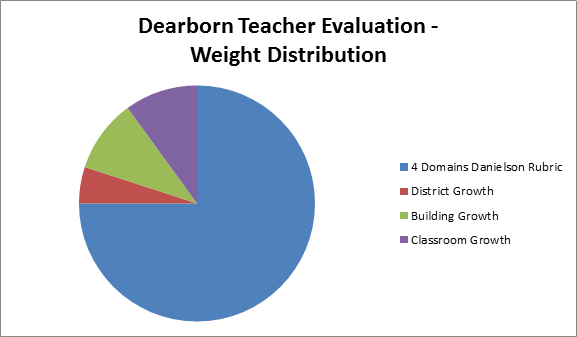 Measurable Goal = 25% of overall evaluation

10% - Building Performance 

10% - Classroom Performance 

5% - District Performance 
                                         - Pending State Direction
Growth Data
•5% District growth based on state accountability measures
•10% Building Growth based on state or building or district common assessments
•10% Classroom Growth based on State Assessments, District Common Assessments or Classroom Assessments
Coming soon…
Updates regarding the selection and implementation of the new administrator evaluation framework. 
Administrator Evaluation Committee Members:
Maysam Alie-Bazzi	Rita Rauch
Gretchen Bajorek 		Rob Seeterlin
Scott Casebolt		Kristi Waddell 
Jill Chochol 
Andy Denison 
Ross Grover 
Jamal Lawera 
Shannon Peterson
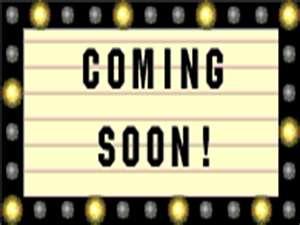 Administrator Evaluation
2015-16 -- District Developed Administration Evaluation Tool
2016-17 -- Dr. Doug Reeves:  Leadership Performance Matrix Tool 
2017-18 -- Goal:  Introduce online tool for administration evaluation.
Legislative Updates:

The committee agreed that the 25% measurable growth goal will be weighted the same as it was during the 2014-15 school year, which is 10% classroom, 10% building, and 5% district performance. 

Beginning with the 2015-16 school year, teachers that have earned an effective or highly effective year-end ranking for the two-consecutive years are only required to have one formal observation per year.  In order to maintain an effective or highly effective year-end ranking, teachers will be formally observed one time in addition to multiple walkthroughs each year.  

All Plan I teachers are required to have two formal observations per year.  
 
Teachers that earn a minimally effective or ineffective year-end ranking are required to have two formal observations.  
 
Teachers that have earned highly effective on their year-end evaluation for three consecutive years are required to be formally observed every other year.  Teachers that qualify for this will be observed via walkthroughs and are required to receive a year-end evaluation.  (see example below). If the teacher is rated effective or highly effective in the fourth consecutive year, they will have one formal observation during the fifth year. 

In cases that formal observations are not required, an administrator may choose to conduct multiple formal observations.